Workshop guide
Facilitator: 
Read notes to prepare. See English slides.
Practice the script aloud. Change as needed. 
Ready the family-facing materials.
Display slide 2 as families arrive.
What did you learn?
Чему вы научились?
Повестка дня
Добро пожаловать
Совет по чтению
Я научилась атаковать трудные слова! нападать на трудные слова
Время практики
Размышления и дополнения
Руководство по проведению семинаров
Будьте готовы.
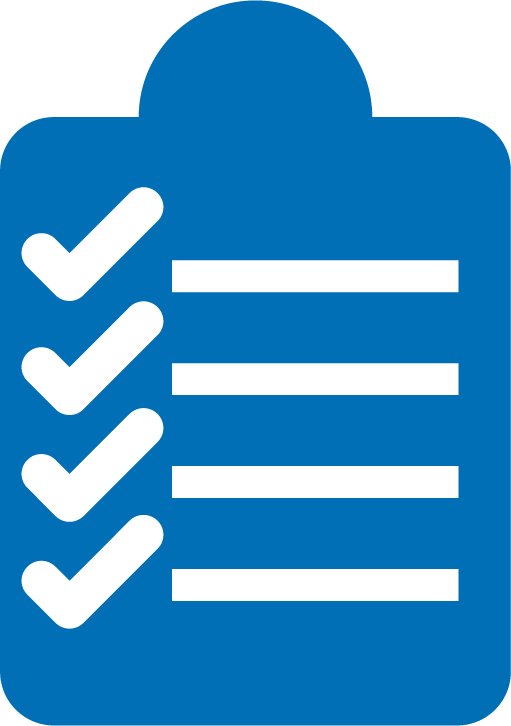 Присутствуйте.
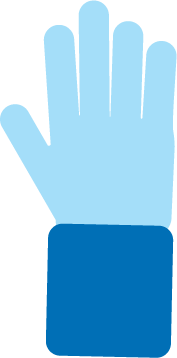 Будьте вежливы.
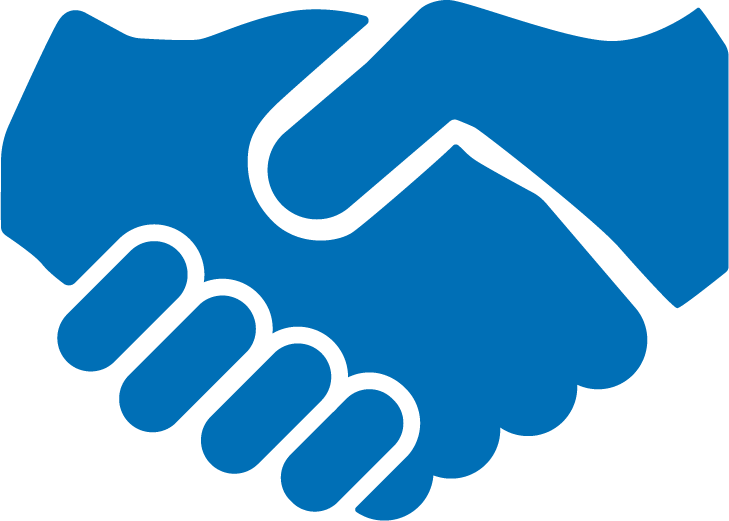 Задавайте вопросы.
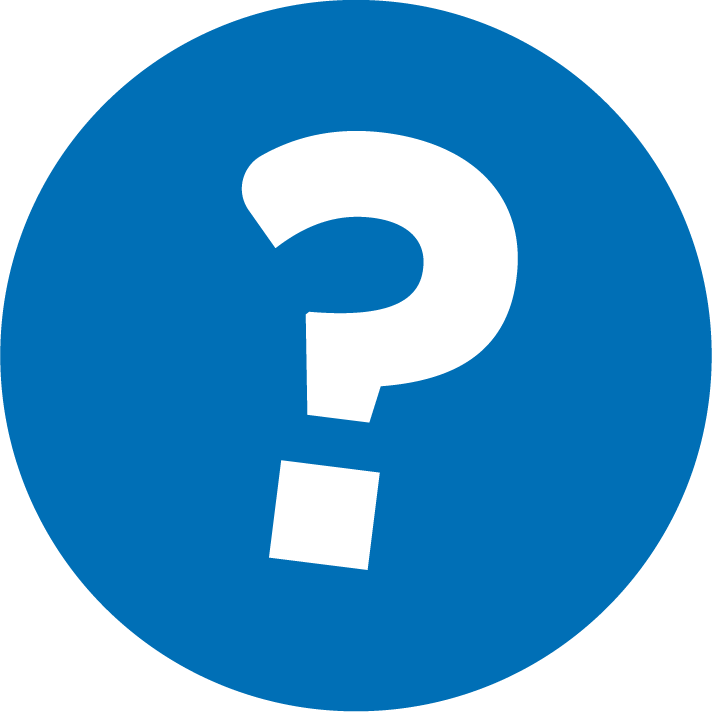 Чему вы научились?
1
Расскажите о теме.
Расскажите о самых важных фактах.
2
Нехудожественные книги отличаются от художественных. Художественные книги рассказывают истории. Нехудожественные книги носят информационный характер и обучают нас различным темам.
3
Расскажите забавный или интересный факт.
Проверка грамотности
Предмет текста
Тема
Основная идея
Чему автор пытается научить нас в данной области
Интересное
То, что удерживает ваше внимание
Факт
То, что доказано как истина
Расскажите о теме
Какова была тема книги, которую вы только что прочитали?
Какую единственную вещь автор хочет, чтобы мы знали?
Расскажите о самых важных фактах
Попробуйте сделать это сейчас с книгой!
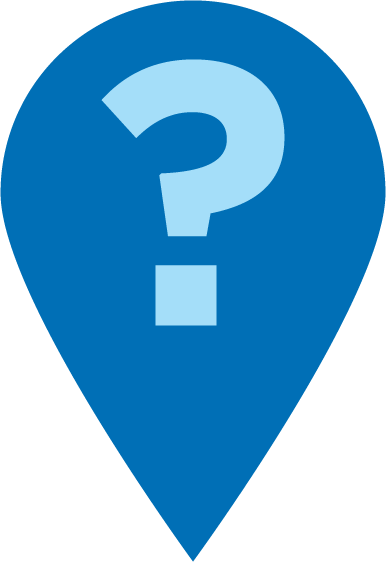 Возьмите книгу и начните читать.

Сделайте паузу через 1-2 минуты и поговорите о самых важных фактах из текста.
Чему учит эта книга?
Какой факт встречается в тексте несколько раз?
Какие 2-3 вещи автор хочет, чтобы мы знали об акулах? Покажите, где вы это узнали.
Расскажите забавный или интересный факт
Составьте список тем, которые интересуют вашего ребёнка сейчас.
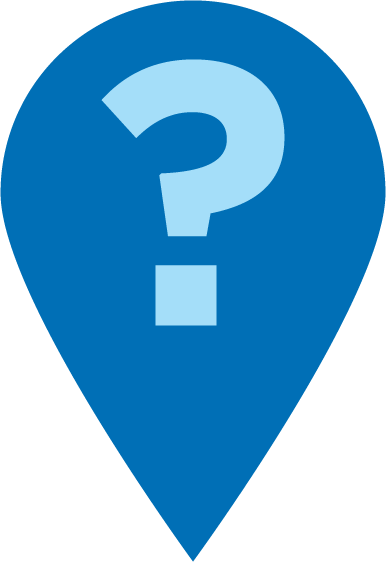 Называть интересные факты легче, когда читаешь книги, которые тебя интересуют. Если вам нужна помощь в поиске книг на эти темы, спрашивайте меня!
Что самое удивительное вы узнали из этой книги? Где это написано?
Что вы уже знали? Как автор сказал об этом?
Что вас удивило? Покажите мне.
Каким фактом вы хотите поделиться со своим другом? Покажите, откуда вы знаете.
Чтение = беседа (K-1)
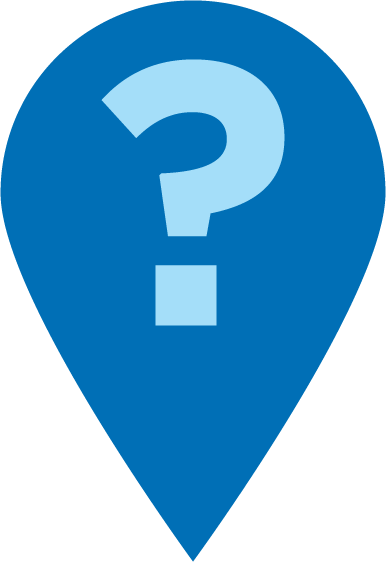 О чём была эта книга? В основном о чём?
Что было для тебя наиболее интересным? Почему? Укажи на слова или фразы.
Что тебя удивило? Покажи мне.
Что ты уже знал? Как автор сказал об этом?
Чтение = беседа (2-3)
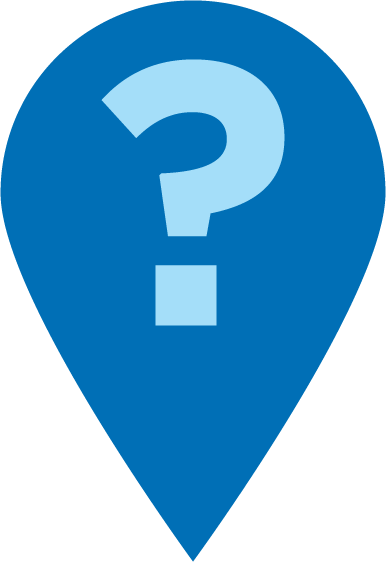 Что тебя все еще интересует в этой теме? Где эта информация может быть использована?
Какую книгу ты хочешь прочитать следующей? О чем ты хочешь узнать больше?
Если бы ты рассказывала другу об этой книге, чем бы ты поделилась? Как автор объяснил этот момент?
Многоязычные семьи
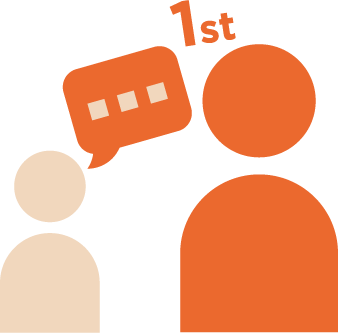 Сначала поговорите о теме книги, чтобы разогреть ум для чтения и понимания.
Используйте это с книгами на любом языке.
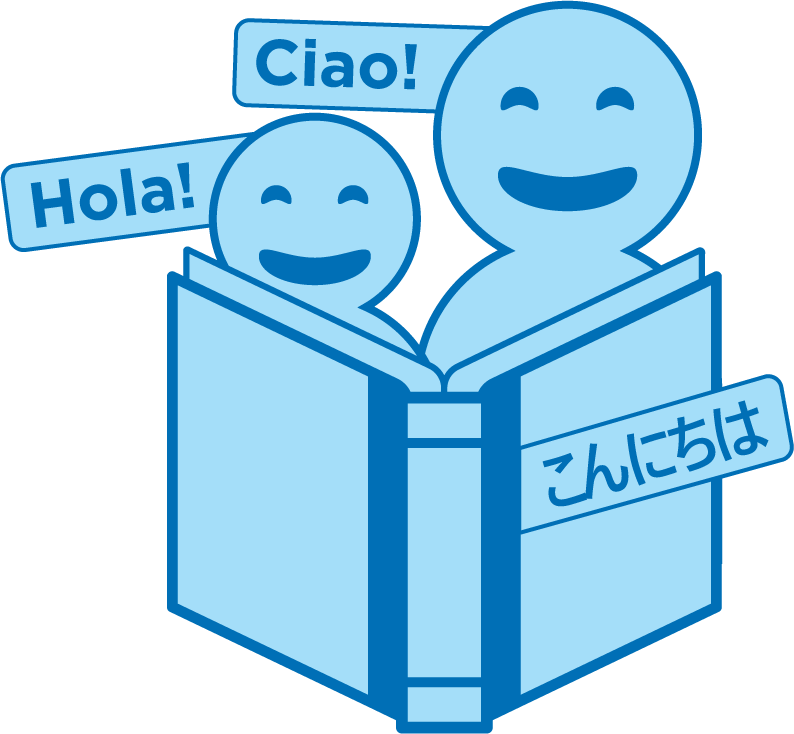 Задавайте вопросы и говорите о книгах на любом языке!
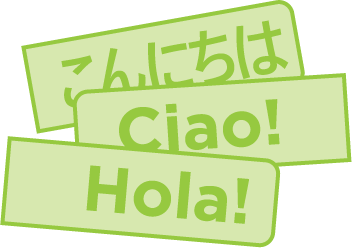 Тренировка
Расскажите о теме.
1
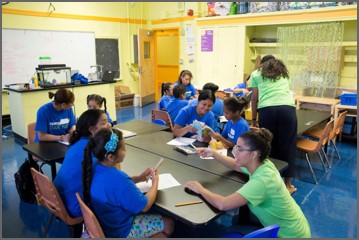 Позовите меня, если у вас есть вопрос!
2
Расскажите о самых важных фактах.
Расскажите забавный или интересный факт.
3
Обсудите
Есть ли у вас вопросы по поводу советов по чтению?
Обратитесь к своему ребёнку и задайте этот вопрос: Готовы ли мы попробовать этот совет по чтению дома?
Пожалуйста, поделитесь, как вы можете использовать это дома.
Ваш вопрос поможет кому-то из присутствующих!
Обратная связь, пожалуйста
Ваш вклад улучшает наше совместное время препровождение!